Ünite 2
Ulusal Yargı Ağı ProjesiHizmetleri
Amaçlarımız;
Bu üniteyi tamamladıktan  sonra;
Ulusal Yargı Ağı Projesi Doküman Yönetim Sistemini açıklayabilecek;
Ulusal Yargı Ağı Projesi uygulamalarında yeni belge üretilmesi için Kelime İşlemci (UYAP Editör) programını kullanabilecek;
Ulusal Yargı Ağı Projesini kullanırken hızlı iletişim kurabilecek ve bilgi alış verişinde bulunabilecek;
Ulusal Yargı Ağı Projesinde İnternet, Extranet ve İntranet kavramlarını tanımlayabilecek  bilgi  ve  beceriler kazanabileceksiniz.
DOKÜMAN YÖNETİM SİSTEMİ
UYAP kapsamında e-imza alt yapısına uygun olarak çalışan Doküman Yönetim Sistemi (DYS), fonksiyonel kapsamdaki uygulamalara girdi olarak gelen veya bu uygulamalar dâhilinde üretilen tüm evrakların elektronik ortamda yönetimini, onay işlemlerinin gerçekleştirilmesini, arşivlenmesini ve “full text search” ile aranabilmesini sağlamaktadır. Merkez Birimler ile Taşra Birimleri arasındaki evrak ve bilgi akışı DYS ile elektronik ortamda gerçekleştirilmektedir
DOKÜMAN YÖNETİM SİSTEMİ
UYAP doküman yönetim sisteminin temel işlevlerini şöyle sıralayabiliriz;
Her türlü veri, bilgi ve belgeyi otomatik yön tanımlama ile anında ilgili makamlara ulaştırılmasını sağlamak
Yetki tanımları ve kanunlar çerçevesinde iş akış yönetimini sağlamak. Adalet Bakanlığı, bilgi toplumunda yer almanın gereği olarak “e-devlet”   sisteminin bir parçası olan “e-adalet” sisteminin kurulması için bilgi alışverişinin elektronik ortama taşınması, yazışmaların dokümantasyon yönetimi ile her türlü veri, bilgi ve belge akışının UYAP aracılığıyla gerçekleştirilebilmesi, evrakların mümkün olan yerlerde otomatik yön tanımları yapılarak evrak akışlarının hızlandırılması, yetki tanımları ve kanunlar çerçevesinde iş akış yönetiminin sağlanması için Doküman Yönetim Sistemini (DYS) geliştirmiştir.
Doküman Yönetim Sisteminin Genel Özellikleri
Platform bağımsız çalışabilmektedir. (Java ile yazılmıştır) Kaynak kodlarının tamamı Adalet Bakanlığı’na ait olduğu için ihtiyaçlara göre değişiklikler yapılabilmektedir.
XML tabanlıdır. Diğer uygulamalar ile entegre     çalışmaktadır.
Evraklar veritabanı yerine Content Manager üzerinde saklanmaktadır.
Elektronik imza desteği vardır.
Doküman Yönetim Sisteminin Genel Özellikleri
TUBİTAK, e-Güven, e-Tuğra, TÜRKTRUST, TURKCEL mobil imza, AVEA mobil imza uygulamaları UYAP doküman editörünün (udf) desteklediği elektronik  imza  alt  yapılarıdır.
Standart hale gelmiş birçok doküman formatı  desteklenmektedir.
UYAP doküman yönetim sisteminin desteklediği formatlar: “tif”, “tiff”, “jpeg”, “jpg”, “gif”, “txt”, “text”, “xml”, “udf”, “pdf”, “doc”, “rtf”, “xls”, “ppt”, “zip”, “rar” bu formatların dışında oppenofŞce doküman desteği de mevcuttur.
Doküman Yönetim Sisteminin Genel Özellikleri
Diğer dosya formatlarında ise ilgili formatı destekleyen görüntüleyici program kullanmak   gereklidir.
Gelişmiş evrak sorgusu yapma seçeneği mevcuttur. (Dosya numarası, Evrak türü, Tarih, Numara, Tekid bilgisi vs)
Kelime bazlı arama yapılabilmektedir. (Full text   search)
UYAP Editör ile kullanılabilmektedir.
Personelin performans sorgusu  yapılabilmektedir.
Doküman Yönetim Sisteminin Genel Özellikleri
Personel üzerindeki işler takip  edilebilmektedir.
Yetki  devri yapılabilmektedir.
İlgilenilen dokümanlara sorgulama yapmadan direkt erişim imkânı mevcuttur.
Evrakların tüm versiyonlarına erişilebilmektedir.
Yapılan tüm işlemlerin safahatı takip edilebilmektedir.
Yapılan işlemler loglanmaktadır.
Genel Olarak DYS’nin Getirdikleri
Dokümanların elektronik ortamda saklanabilmesi sağlanmıştır.
Dokümanların sistemde geçirdikleri tüm yaşam döngülerinin her kademe tarafından her an izlenebilirliği sağlanmıştır.
Dokümanların bulunduğu her noktada sorgulanabilmesi ve erişilebilmesi sağlanmıştır.
Çalışanların performanslarının takip edilmesi sağlanmıştır.
Özellikle elektronik imza uygulaması ile DYS’ deki iş süreçleri daha da kısalmıştır.
Genel Olarak DYS’nin Getirdikleri
Dokümanların hızlı bir şekilde hareket etmesi sağlanmıştır. Ciddi anlamda kâğıt ve zaman tasarrufu sağlanmıştır, bunun boyutunun taşra uygulaması devreye girdikten sonra artması hedeşenmiştir.
Sistemde elektronik imzanın kullanıma başlanması ile şu an kullanıcıların yaşadıkları paralel uygulamaların hepsi ortadan kalkacaktır.
Taşra entegrasyonu ile manüel olarak yürütülen evrak akışları ortadan kalkmış ve iş yükleri hafiflemiştir, bunun için kullanıcıların kendi taraşarındaki DYS uygulamalarını ciddi bir şekilde takip etmeleri ve bilgi girişi yapmaları gerekmektedir.
Giden Evrak
Adalet Bakanlığı bürolarınca hazırlanan yazışmalar, giden evrak kapsamına girmektedir. Bürolarca yazılan yazıların, uygun paraf sırasından geçmesi, onaylanması ve daha sonra ilgili Bakanlık içi bürolara, Bakanlık içi Genel Müdürlük/Daire Başkanlıklarına veya dış birimlere dağıtım işlemleri giden evrak kapsamına girmektedir.
Büro Fonksiyonu
Adalet Bakanlığı büro ve Şube Müdürlükleri’nce yapılan yazışmaların, DYS’ye katılması, uygun paraf sırasının seçilmesi, paraf akışına sokulması, uygun kişiler tarafından düzenlenmesi, onaydan çıkması ve giden evrak kaydının alınması işlemlerini kapsamaktadır.
Sisteme Evrak Katma (Giden Evrak Oluşturma ve Akış Başlatma)
Bürolarca hazırlanan yazışmaların, Doküman Yönetim Sistemi içinde dolaşımını ve işlem görmesini sağlamak için, öncelikle kullanıcının istemci bilgisayarından alınıp, Adalet Bakanlığı Doküman Yönetim Sistemi sunucusuna taşınması gerekmektedir. Bu işlem, Giden Evrak Oluşturma ve Akış Başlatma ekranı aracılığıyla gerçekleştirilir.
Ekran İşleyişi
Giden Evrak İşlemleri ve Akış Başlatma ekranında izlenmesi gereken işlemler sırası ile;
Doküman Seçimi: Doküman  Seçme  işlemi,  doküman  seçme  paneli bölümünden gerçekleştirilmektedir. Doküman seçme işleminde seçilecek doküman UYAP Editöründe hazırlanacak bir evrak ise Diskten Evrak Seç seçeneği kaldırılır. Kelime İşlemciyi Aç butonu vasıtasıyla UYAP Editörüne geçilir ve doküman seçme işlemi gerçekleştirilir. Diğer formatlarda (tif, doc, pdf..) doküman seçmek için Diskten Evrak Seç seçeneği işaretlenir ve Doküman Seç butonuna basılarak diskten evrak  seçilebilir.
Ekran İşleyişi
Dosya Seçimi: 						Evrakın büro içinde hangi dosya veya dosyalara gireceği bilgisi girilir. Ekran aracılığı ile büro içindeki yeni dosya açma işlemi de gerçekleştirilir.
	Bu panelde seçilecek olan dosya, yeni açılan bir dosya ise “Yeni Dosya” seçeneği seçilir. Dosya no alanına yeni açılacak olan dosyanın adı yazılır. Açıklama alanına dosyaya ait açıklama bilgisi yazılır. Son olarak “Ekle” butonuna basılır ve oluşturulan dosya “Seçilen Dosyalar” listesine eklenir.
	Bu panelde seçilecek olan dosya varolan bir dosya ise “Eski Dosya” seçeneği seçilir ya da “Dosya Arama Ekranı” na gidilir.
Ekran İşleyişi
Evrak Hazırlama: 						Evrak hazırlama panelinde evraka ait evrak türü, evrak tipi, ek listesi, detaylar, ilgili evrak listesi gibi bilgilerin hazırlandığı alandır.
	Evrak Türü: DYS’ de default olarak Genel Evrak gelir ve genelde Genel Evrak seçilir.
	Evrak Tipi: DYS’ de default olarak Giden Evrak gelir ve genelde Giden Evrak seçilir.
Ekran İşleyişi
Dağıtım Listesi Hazırlama: 					Evrak Dağıtım Bilgileri ekranı aracılığı ile, Giden Evrak Kayıt Ekranı’nda kayıt işlemleri sürdürülen giden evraka ait dağıtılacağı yerler bilgilerinin girilmesi işlemleri gerçekleştirilir.
Ekran İşleyişi
İş Akışı Düzenleme: 					Listede akışa dâhil edilecek kullanıcı sağ tuşa basarak ekle ile Onaylayacaklar Listesi”ne eklenir ve akışa dâhil edilmiş olur. Onaylayacaklar listesindeki sıra aynı zamanda paraf sırasıdır, akıştaki kullanıcılar evrakları   bu sıra ile görebilir ve işlem  yapabilirler.
Ekran İşleyişi
Evrakı Kaydetme ve Onaya Sunma: 				Giden evrak oluşturma ve akış başlatma işlemlerinde yukarıda belirtildiği sırada evraka ait işlemler gerçekleştirildikten sonra “Evrakı Kaydet” butonu ile evrak kaydedilir.
Daha sonra Evrakı “Onaya Sun” butonu ile evrak için akış başlatılmış olur. Evrak akışta belirtilen ilk kullanıcının iş listesine düşer.
Ekran İşleyişi
Onay Sonrası; Birimler tarafından hazırlanıp uygun onay akışına sokulan giden evraklar, ilgili kişinin onayından çıktıktan sonra, o akışı başlatmış olan kullanıcının görev panosuna “Onay Sonrası Gözden Geçirme” işlemi olarak gelir.
E-imza ile imzalanarak onaylanmış olan evrak birim içi yazışma ise çıktısını almadan ilgili birime online olarak   gönderilir.
Eğer evrakın çıktısını almak gerekirse Yazdır butonu ile   yazdırılır.
Evrak sayı ve tarih alarak kayda girmiş  olur.
İş Listesi
Kullanıcıların Evrak Onay İşlemleri, Gözden Geçirme İşlemleri, Onay Sonrası Gözden Geçirme İşlemleri, Reddedilip Dönen Evraklar “İş Listesi” ekranından takip edilir.
İş listesi panelinde bulunan  sütunlar;
Dosya No: İşin hangi dosya adıyla kaydedildiğini   belirtir.
İşin Adı: İşin kullanıcıya hangi görevle geldiğini, üzerinde ne tür bir işlem yapılacağını özetler. Örneğin “Genel Evrak-Evrak Onay İşlemi” evrakın akış dahilinde kullanıcıya geldiğini ve evrakın uygunsa onaylama işlemi yapılarak akışa devam edeceğini belirtir.
İş Listesi
Başlatan Kişi Adı: Evrakı ilk oluşturan ve akışı başlatan kişi bilgisidir. Başlatan 
Birim Adı: Evrakı ilk oluşturan ve akışı başlatan birim bilgisidir. Geldiği 
Zaman: Evrakın geldiği zaman bilgisini tarih ve saat olarak bildirir. Açıklama: Evraka ait girilmişse açıklama bilgisini bildirir.
Gönderen Birim Adı: Evrakın kullanıcıya akışta en son gelen birim bilgisini bildirir.
Gönderen Kişi Adı: Evrakın kullanıcıya akışta en son gelen kullanıcı bilgisini bildirir.
Gelen Evrak
Gelen Evrak, Adalet Bakanlığı Merkez Teşkilatı’na gelen evrakları ifade eder.
Gelen evrak kayıt ekranında; kaydı yapılacak evrakın Evrak Bilgileri tabında;    
Evrak Türü = Genel Evrak, Evrak Tipi = Gelen Evrak olarak otomatik seçilir.Daha sonra Dosya Bilgileri Ek listesi tabında evrakın hangi dosyaya kaydedileceği belirtilir. Son olarak kaydet tuşu ile evrakın kayıt işlemi gerçekleştirilir.
Evrak Onay İşlemleri
Giden Evrak Onay İşlemleri
Giden evrak onay işlemlerinde, “Notlar” bölümünde evraka ait akıştaki kullanıcılar tarafından yazılan notlar bulunur. Kullanıcı kendi notunu “Not Girişi” bölümüne yazabilir. Sağ taraftaki büyük panelde evrakın formatı (tif, udf..) uygunsa görülebilir. “İş Akışı Bilgileri” tabında evraka ait iş akış adı, iş akış tanımı, öncelik vb. iş akışı bilgileri görüntülenir. Eğer evrak uygunsa “Onayla” butonu ile akışta varsa bir sonraki kullanıcıya iletilir. Ret işlemi yapılacaksa bilgi notu girildikten sonra “Reddet” butonu ile evrak işi oluşturan ve akışı başlatan kullanıcıya geri  döner.
Evrak Onay İşlemleri
Gözden Geçirme İşlemleri
“Gelen Evrak Büro Kaydı” ekranında gelen bir evrakın büro kaydı alınırken o evrakın ilgili büroda veya ilgili Genel Müdürlük/Daire Başkanlığı altında yer alan diğer kullanıcılara bilgi amaçlı gönderilmesi işlemine “Gözden Geçirme” işlemi denir.
“Akış Bitir” butonu ile evrakı gözden geçirme işlemi tamamlanır.
Evrak Onay İşlemleri
Evrakı Onaya Sunma İşlemleri
Evrak Onaya Sunma İşlemlerinde; “Dosya No” bilgisi	butonu ile “Dosya Arama”  ekranında girilerek, seçilen dosya numarasındaki evrakın İşin Adı, Onaya Sunma Tarihi, Evrak Türü, Evrak Durumu, Konu vs. alanları hakkında bilgi sahibi  olunabilir.
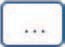 İş Akışı İptali Ekranı
Kullanıcıların kendilerinin oluşturduğu ve akışa sunduğu evraklar, “Ret” edildiği takdirde, “İş Akışı İptali” ekranı “İptal Edilebilecek Akışlar” listesine düşer.
	“Akışı İptal Et” butonu ile kullanıcının başlatıp akışa sunduğu evrak ‘RET’ edilirse “İptal Edilebilecek Akışlar” listesine düşer ve “Akışı İptal Et” butonu ile evrak   iş akışı iptal edilebilir. Akışı iptal edilen evrak kullanıcının iş listesinden düşer.
Sorgular
Büro Evrak Sorgusu
	“Büro Evrak Sorgusu” ekranında kullanıcıların birim bazında işlem yapılan evraklar sorgulanabilir. Sorgu sonuçları “Dosya Evrak Listesi” paneline gelir. Burada evrakın üstünde mouse sabit bırakıldığında evraka ait büro no, büro tarihi, gönderen kişi vs bilgileri görülebilir.
Sorgular
Dosyalar Sorgusu
	Dosyalar sorgusunda “Dosya Açılış Tarih Aralıkları” ya da ‘Dosya No’ kısmına dosya no yada dosya adı girilerek dosya listesi görebilir. Açıklama alanında dosyaya ait varsa açıklama bilgileri görüntülenir. Sağ taraftaki “Dokümanlar” panelinde ise seçilen dosyanın içinde bulunan evraklar görüntülenir.
Sorgular
Performans Sorgusu (Yönetici Ekranları)
	“Performans Ekranı” aracılığıyla, kullanıcılar yetkileri dâhilindeki kullanıcıların sistem üzerinde gerçekleştirdikleri çeşitli işlemlere ait performans zaman ölçülerini sorgulayabilirler. Hangi kullanıcının hangi kullanıcı grubunu sorgulayabileceğini tanımlanması ve güncellenmesi işlemleri, Doküman Yönetim Sistemi yöneticisi tarafından gerçekleştirilir.
Sorgular
Performans Sorgusu (Yönetici Ekranları)
Performans Ölçülecek Tarih Aralığı Bloğu: Alana sorgulanmak istenen tarih aralığı girilir.
Kullanıcı Bloğu: Alana  sorgulanmak  istenen  kullanıcı girilir.
Görev: Olası değerleri “Bakanlık iade kaydı”, “Evrak Büro Kaydı”, “Evrak Kayıt (Gn. Md.)”, “Gelen Evrak Kayıt”, “Gn. Md. İade Kaydı”, “Gözden Geçirme”, “Havale”, “Sisteme Aktarma” şeklindedir.
Sorgular
Ortalama Zaman: Alanda tarih bilgisi görüntülenir. Görüntülenen değer GG/AA/YYYY  biçimindedir.
Toplam: Alanda performans sorgusuna dair sayısal bilgiler görüntülenir. Durumu: İki değer alır. BİTİRİLMİŞ GÖREVLER, AKTİF GÖREVLER. Performans sorgusu sonucunda “Rapor Al” butonu ile rapor alınabilir.
Personelin İş Listesinde Bekleyen   Görevler
“Personelin İş Listesinde Bekleyen Görevler Ekranı”nda sorgulanacak personel bilgisi girilerek, “Personelin İş Dökümü” panelinde üzerindeki işlem görüntülenebilir.
Rol Adı: Üzerindeki işin rol türünü gösterir.
İşin Geliş Şekli: Üzerindeki işin ne şekilde geldiği görüntülenir. “Seçici kullanıcı olarak”, “Kullanıcıya”, “Role” bilgilerini alabilir.
İş Sayısı: Üzerindeki role ve iş geliş şekline göre aynı gruptaki toplam iş sayısını gösterir.
İş Akışı Yetki Devri
Kullanıcılar üzerindeki işleri ya da daha sonra akışta oldukları evrakları başka bir kullanıcıya yönlendirebilir. Bu işlem “İş Akışı Yetki Devri Ekranı” ile gerçekleştirilir. Zaman Sınırı ile Yetki 				
Devri İşlemi: Bu  alan  seçilerek  belirli  bir  zaman   sınırı içerisinde yetki devri  gerçekleştirilir.
Zaman Sınırı Olmadan Yetki Devri İşlemi: Bu alan seçilerek zaman sınırı olmaksızın yetki devri işlemi gerçekleştirilir.
DYS’ de E-İmza Kullanımı
Kelime İşlemcide hazırlanan bir evrakı imzalamak için “İmzala” butonuna   basılır,
ESHS (e-Sertifika hizmet sağlayıcıları) seçimi yapılır.
Sertifika seçiminde Nitelikli İmza Sertifikası  seçilir.
Sertifika şifresi (pin kodu) girilir.
Bir saat içersinde tekrar şifre istemeden diğer evraklar imzalanabilir.
UYAP KELİME İŞLEMCİ (WORD)
UYAP’ta tüm uygulamalarda yeni belge üretilmesi için “Kelime İşlemci (UYAP Editör)” programı geliştirilmiştir. Kullanıcıların yazılı metin üretme gereksinimleri, ortak olarak kullanacakları bu program tarafından karşılanmaktadır. Editör, UYAP kapsamında bulunan tüm uygulamalarla entegre bir şekilde çalışmakta olup, sistemde önceden tanımlanan belge, yazışma ve doküman şablonları üzerine veri tabanında mevcut bulunan verileri otomatik olarak yerleştirdikten sonra izin verilen alanlar üzerinde değişiklik ve eklemeler yapılmasına, böylece kolay ve hızlı bir şekilde belge, yazı ya da dokümanın hazırlanmasına imkan vermektedir.
UYAP KELİME İŞLEMCİ
Ayrıca editör programının bir diğer özelliği de UYAP uygulamalarından bağımsız bir şekilde lokal bir bilgisayarda da çalışabiliyor olmasıdır. UYAP Editörü sayesinde yargı sisteminde iş süreçlerinde, belgelerde birlik ve beraberlik sağlanmıştır.
	Örneğin; 50 sanıklı bir davada kâtip, gerekçeli kararı hazırlarken karar başlığına, sanıkların kimlik bilgilerini ve adreslerini tek tek yazmak zorunda değildir. Sistem bunları otomatik olarak veri tabanından çekip gerekçeli karar başlığına yazmaktadır.
E-POSTA VE SERBEST KÜRSÜ (SANAL TARTIŞMA)
UYAP kapsamında hâkim ve savcılar başta olmak üzere tüm adli ve idari yargı, ceza infaz kurumları personeline birer adet @adalet.gov.tr uzantılı e-posta adresi tahsis edilmiş ve kullanıma sunulmuştur. Ayrıca kullanıcıların e-posta hesaplarına internet ortamından da ulaşabilmeleri için web tabanlı olarak (http://webmail.adalet.gov.tr) da sunulmaktadır. Başsavcılar, ağır ceza başkanları, hâkimler ve savcılar gibi e-posta grupları oluşturularak hâkim, Cumhuriyet savcısı ve personelin benzer görevdeki meslektaşları ile hızlı iletişim kurma ve bilgi alış verişi yapmaları sağlanmıştır. Ayrıca Messenger programı yerine kullanılmak üzere Haberci programı geliştirilmiş ve kurum mensuplarının kullanımına açılmıştır.
İNTERNET
İnternet sözcüğü İngilizce’de uluslar arası ağ anlamına gelen International Network  sözcüklerinin  baş  harşerinden oluşmuştur.
	İnternet, en genel anlamı ile dünyadaki milyonlarca bilgisayarı birbirine bağlayan ve aralarında bilgi alışverişine olanak sağlayan büyük bir  ağdır.
EXTRANET
Extranet ise bir bakıma kurum içi internettir. Kurumlar bünyesindeki bilgileri ve bilgi işlem kapasitesini paylaşmak amacıyla Intranet ağı oluşturarak sadece kurum içindeki bilgisayarları, yerel ağları (LAN) ve geniş alan ağlarını (WAN) birbirine bağlayarak kurum içi telekonferans uygulamalarında ve farklı birimlerdeki kişilerin bir araya gelebildiği iş gruplarının oluşturulmasında da kullanılmaktadır.
İNTRANET
Intranet’ler 							TCP/IP, HTTP, FTP vb internet protokollerini kullanan, orta büyüklükteki kurumlar için kullanılan kurum içi özel  ağdır.
İNTERNET, EXTRANET VE İNTRANET
UYAP kapsamında hâkim ve Cumhuriyet savcıları ile diğer yargı personeline her an internet erişim imkânı verilmiştir. İnternetin hukuk sistemine kazandırmış olduğu faydaları sıralayacak  olursak;
Adalet Bakanlığı’nın web sayfasında özellikle Bakanlığın genel teşkilat yapı sı, görevleri, güncel duyurular, güncel mevzuat, Türkiye’deki tüm adli ve idari teşkilat adres bilgileri, UYAP hakkında bilgiler, faydalı linkler, hukukla ilgili faydalı bilgiler gibi konular yer almaktadır.
İnternetin hukuk sistemine kazandırmış olduğu faydaları (devamı)
Adalet Bakanlığı adli ve idari yargı birimleri için 174 internet sitesine yer sağlayıcılığı hizmetlerini de vermektedir. Bu bağlamda birimler kendi kurumlarını tanıtan internet sayfalarının yer ve erişim sağlayıcılığı hizmetleri Başkanlıkça yürütülmekte, içerikler ise kurumlar tarafından hazırlanmaktadır.
Adalet Bakanlığı internet sayfasında aynı zamanda UYAP uygulamalarına doğrudan ulaşım amaçlı butonlar yer almaktadır. Bu butonlar sayesinde kullanıcılar, UYAP Portal, Bilgi Bankası, UYAP Mevzuat, UYAP Uzaktan Eğitim gibi intranet sayfalarına erişebilmektedirler.
İnternetin hukuk sistemine kazandırmış olduğu faydaları (devamı)
http://www.adalet.gov.tr adresinde Bakanlık genelgeleri ve duyuruları yayınlanarak daha kısa sürede muhataplarına ulaşması sağlanmıştır. Bakanlık olarak taşranın bilgilendirilmesi gerektiği durumlarda bunun internette yayınlanması ile telefon, kırtasiye, personel veya mesainin verimli kullanılması gibi kalemlerde verimlilik sağlanmıştır.
UYAP’a bilgilerin girilmesini kolaylaştırmak ve hızlandırmak amacıyla avukatların kendi ofislerinde kullanmaları için hazırlanan e-takip programı vasıtasıyla, kırtasiye, personel veya mesainin verimli kullanılması gibi kalemlerde verimlilik sağlanmıştır.
İnternetin hukuk sistemine kazandırmış olduğu faydaları (devamı)
Bakanlık merkez ve taşra teşkilatının bütün telefon listesi intranette yayınlanmaktadır.
İnternet sayesinde bakanlık içi bilgi alışverişi çok hızlı olmakta ve bu sayede birimler birbirinin yaptıkları işleri daha hızlı takip edebilmektedir. Örneğin; Kanunlar Genel Müdürlüğü’nün yayınladığı kanun tasarıları diğer birim hâkimleri, personeli ve vatandaşlar tarafından takip edilebilmektedir.
Bakanlığa bağlı birimlerin internet ile ilgili tüm ihtiyaçları tek bir merkezden karşılanmaktadır. Böylece internet ile ilgili giderlerde önemli derecede tasarruf sağlanmıştır.
Ünite Özeti
Uusal Yargı Ağı Projesi Doküman Yönetim Sistemini açıklamak
Ulusal Yargı Ağı Projesi uygulamalarında yeni belge üretilmesi için Kelime İşlemci (UYAP Editör) programını kullanmak
Ulusal Yargı Ağı Projesini kullanırken hızlı iletişim kurmak ve bilgi alış verişinde bulunmak 
Uusal Yargı Ağı Projesinde İnternet, Extranet    ve İntranet kavramlarını tanımlamak